Муниципальное бюджетное дошкольное образовательное учреждение – детский сад № 419
Проект   «Мичурин с пеленок»                                             Воспитатель  МБДОУ – детского сада  Пестерникова.Т.А
Пояснительная записка 
„Садоводство… является после полеводства одним из самых полезных для здоровья народонаселения занятий и самым продуктивным в смысле доходности, не говоря уже об облагораживающем и смягчающем влиянии его на характер человека.“
                                                                                                                                Мичурин.И.В«Трудолюбие - это прежде всего сфера эмоциональной жизни детей. Ребенок стремится работать тогда, когда труд дает ему радость. Чем глубже радость труда, тем больше дети дорожат собственной честью, тем нагляднее видят в деятельности самих себя - свои усилия, свое имя. Радость труда - могучая воспитательная сила, благодаря которой ребенок осознает себя как члена коллектива».
Актуальность
Все дети по своей природе садоводы, и дачники, они просто обожают рыться в песке, да и в любой грязи, и все это заливать водой, так давайте направим их энергию на то, что кроме наслаждения принесет и пользу. Посадка растений и наблюдение за их ростом, развивает вашего ребенка во многих направлениях – он получает первые представления о ходе времени, развивает тактильные ощущения, высев семян развивает мелкую моторику, координацию движений, малыш учится наблюдать, сравнивать. Развивает у детей любовь к труду.
Внимательное отношение к природе и способность использовать общение с растениями и животными для стабилизации своего здоровья и эмоционального состояния незаменимые признаки гармоничного развития     ребенка.  Общение с природой необходимо всем, но особенно маленьким городским жителям.
Умение вырастить на своем земельном участке овощи, вселяет в них чувство гордости и победы, а также – это хороший способ употреблять в пищу собственные экологически чистые продукты.
Цель: 
Формирование бережного отношения к природе, ответственности, моральных ориентиров и полезных привычек у младших дошкольников, создание условий для познавательного развития детей, расширение кругозора детей. 
Задачи:
Развивающие:
1. Сформировать первые элементарные представления о том, что растения растут и изменяются, учить выделять характерные особенности растений.
2.Формирование представления о структуре трудового процесса, понимание взаимосвязи между компонентами трудовой деятельности.
3 .Развивать познавательные и творческие способности детей.
4. Обогащать словарный запас об овощах и растениях.
5. Познакомить с природными витаминами на грядке.
Обучающие:
1. Расширение представление детей о культуре выращивания растений.
2. Учить наблюдать за посадкой и всходами семян.
3. Расширять, обогащать, активизировать словарь детей.
4. Способствовать взаимодействию семьи и ДОУ.
Воспитательные: 
1.Воспитывать бережное отношение к природе, к своему труду и труду взрослых.
2.Воспитывать коммуникативные навыки, самостоятельность, наблюдательность, трудолюбие, любознательность.
Участники проекта: Воспитатель, дети группы раннего возраста, родители (законные представители).
Тип проекта краткосрочный  (24.04.2023-15.06.2023)  познавательно-исследовательский.
Планируемые результаты
Результат проекта для детей:
1. Дети получили знания, что растения живые, выращивают из семян, сажают, поливают.
2. Дети получили представления о труде взрослых, научились правильно называть действия и предметы
3. Проводимая работа позволила воспитывать трудолюбие, бережное
отношение к растениям.
4. Все участники проекта (дети, воспитатели, родители) получили
положительные эмоции от полученных результатов.
5. Познакомились с природными витаминами, выращенными на грядке.
Результат проекта для родителей:
-Активное участие родителей в совместной деятельности: воспитатель-родитель-ребенок
Этапы реализации проекта
                                         1 этап - подготовительный
1.Изучение научно-методической литературы. Получение информации по данной проблеме. 
2. Подбор наглядно – методического материала, игр, художественной литературы;
3.Составление плана реализации проекта «Мичурин с пеленок»;
4.Обогащение развивающей среды в книжный центр - внесение произведений по теме изучения, дидактических и настольно-печатных игр по теме; в игровую зону – «игрушки – огородный инвентарь для ухода за растениями в уголок природы. 
5.Консультация для родителей «Огород с ребенком». Рекомендации по чтению и рассказыванию по теме проекта.
                                              2 этап – основной
Проведение запланированных мероприятий для реализации проекта (беседы, опыты, эксперименты, творческая деятельность, рассматривание иллюстраций, чтение.
                                           3 этап – заключительный
Выставка рисунков детей, презентация проекта, фотовыставка, сбор урожая с грядки.
Работа с детьми 
Формы работы с детьми: Наблюдения, организованная деятельность, игровая деятельность, исследовательская, трудовая деятельность, беседы рассматриванием картинок, чтение художественной литературы, продуктивная деятельность.
Работа с родителями
Индивидуальные беседы, рекомендации, наглядные, мастер-классы, совместные практические мероприятия (посев семян, сбор урожая и т.д.)
Информационные материалы.
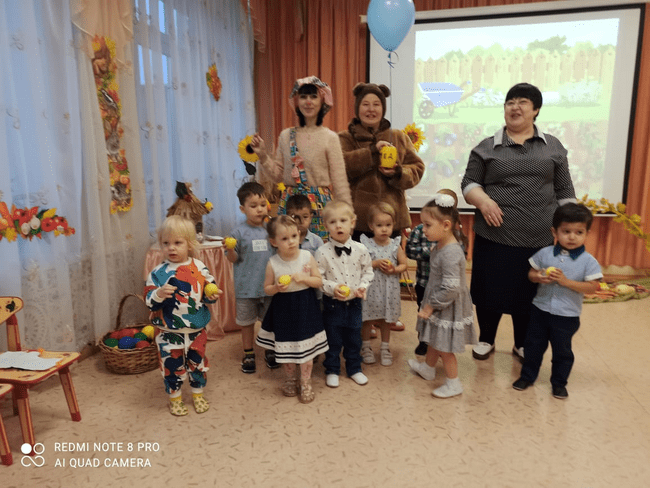 Ухаживаем за комнатными растениями
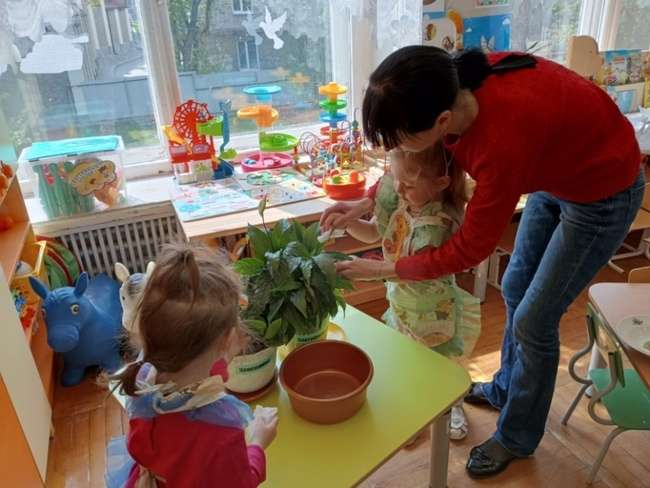 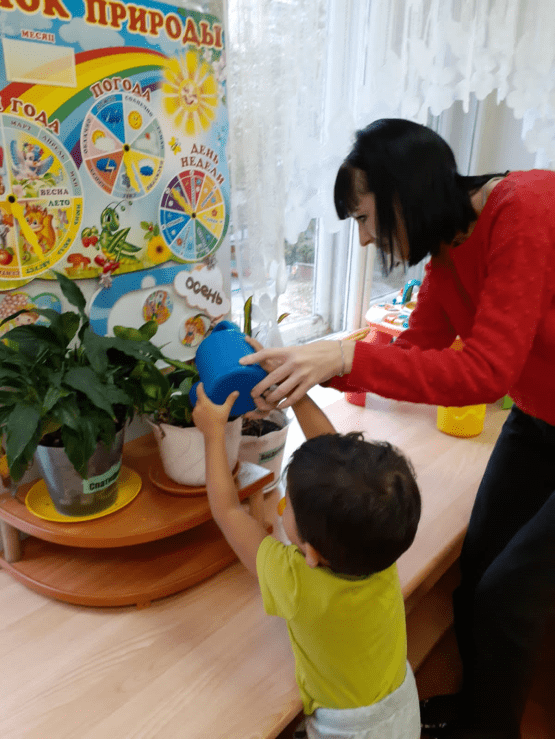 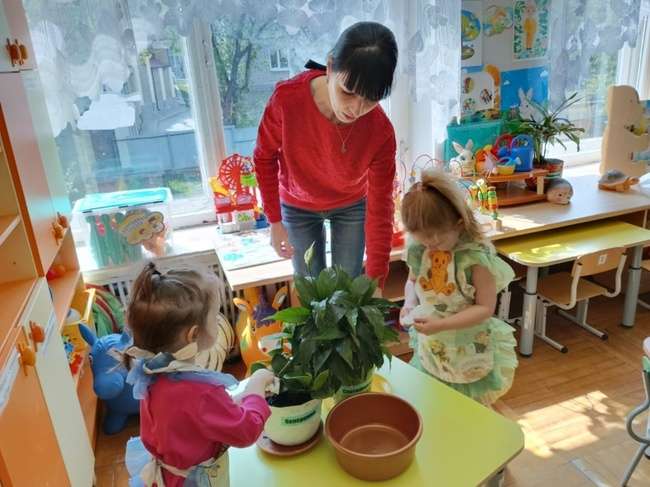 На огороде (садим, поливаем, рассматриваем)
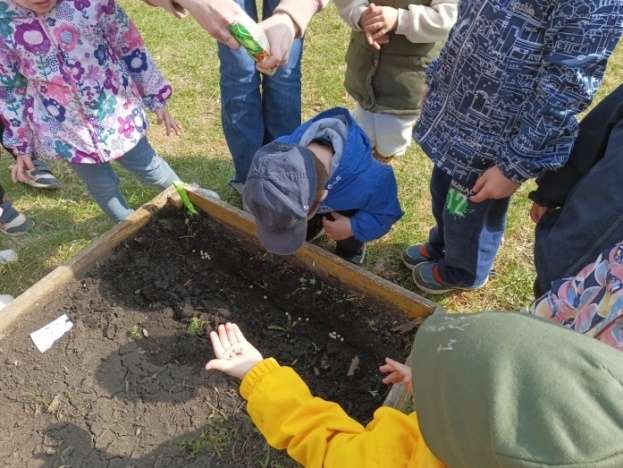 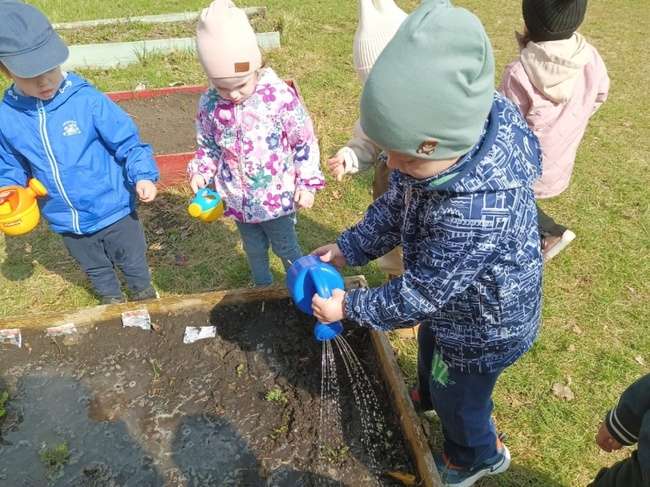 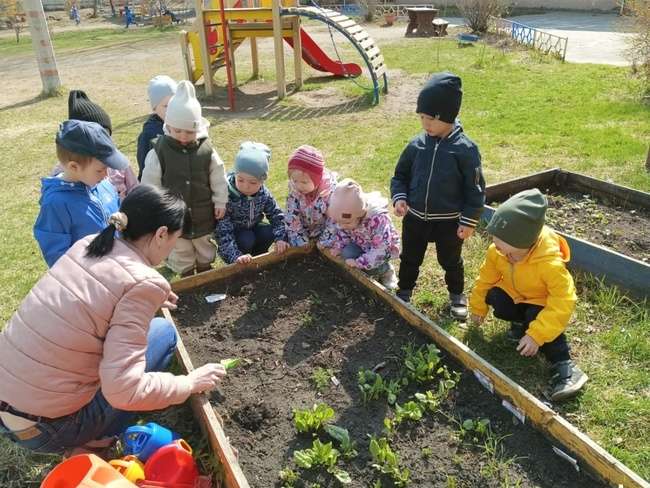 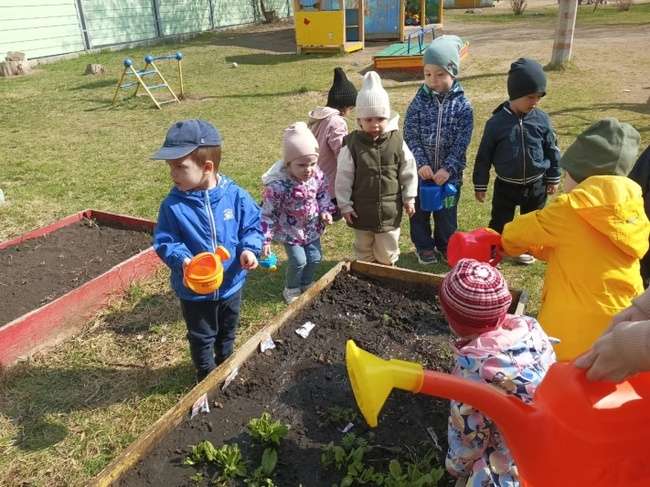 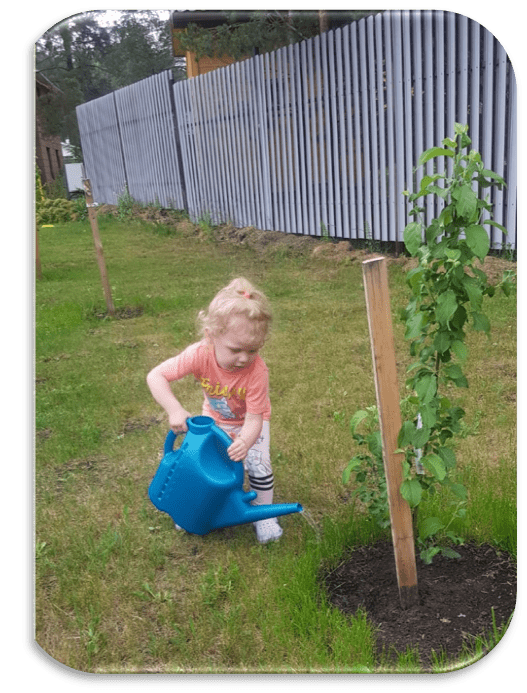 Дачники - помощники
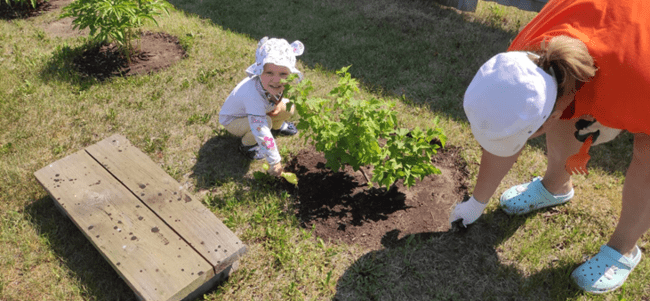 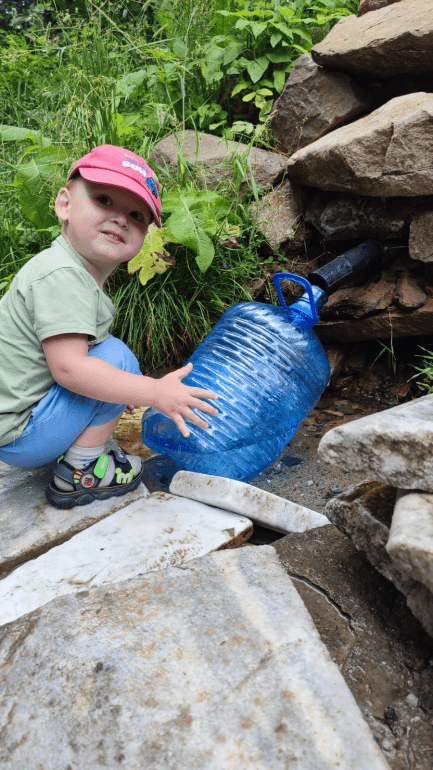 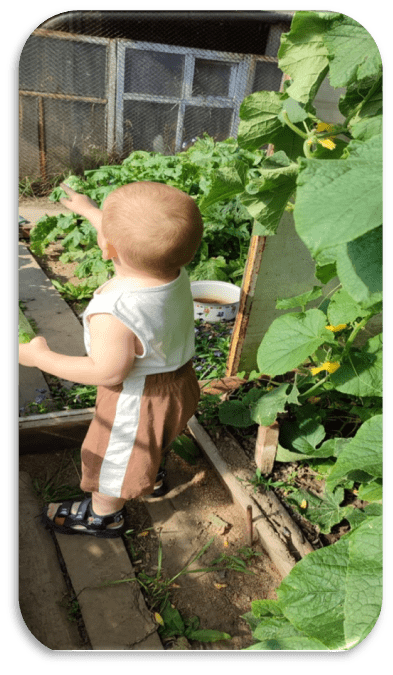 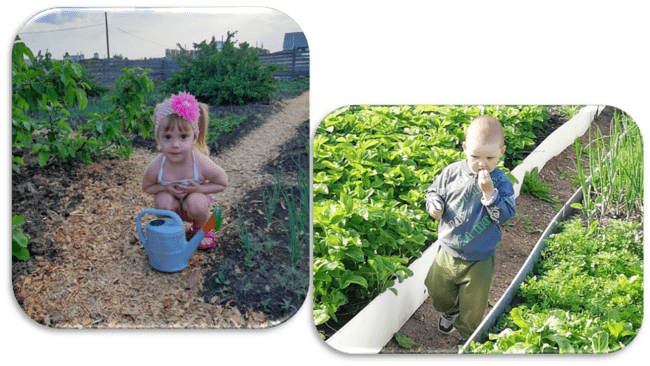 Игровая деятельность
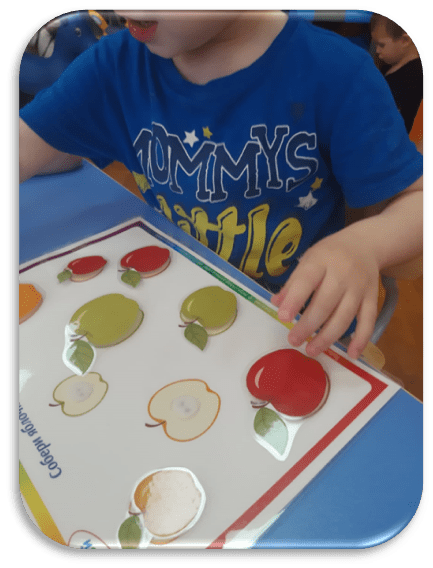 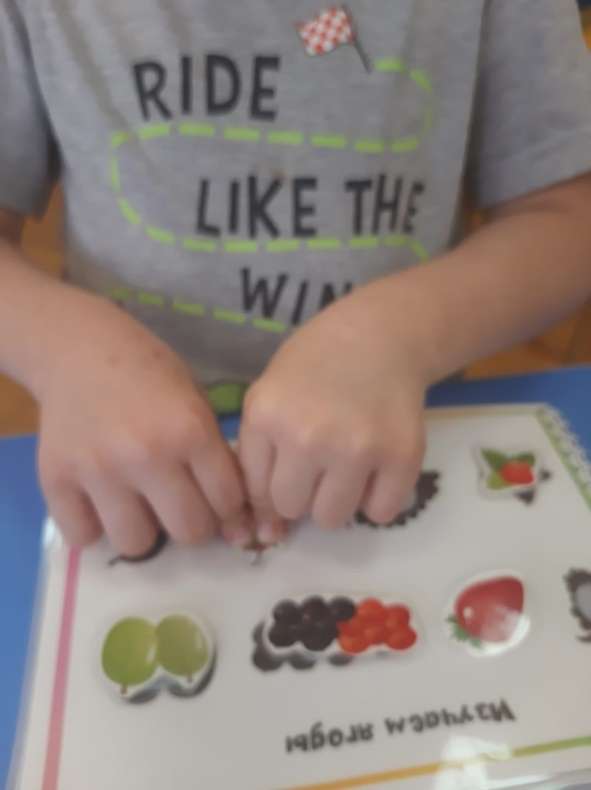 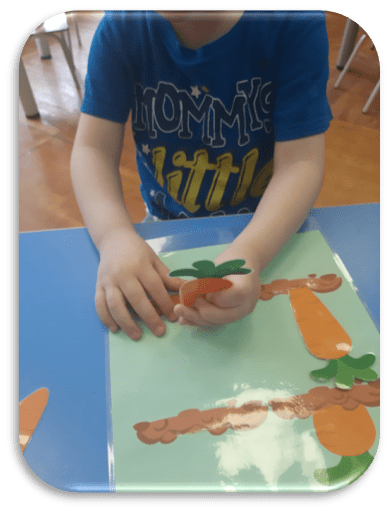 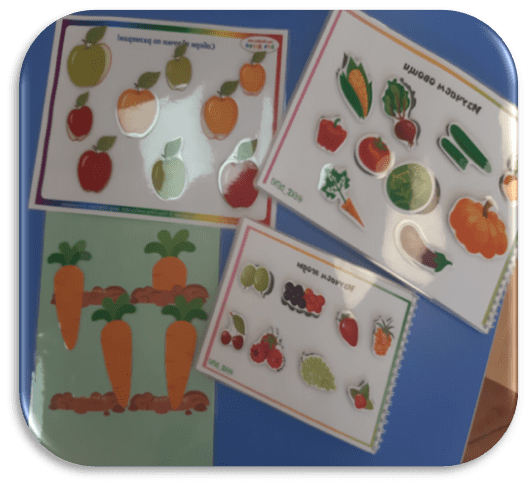 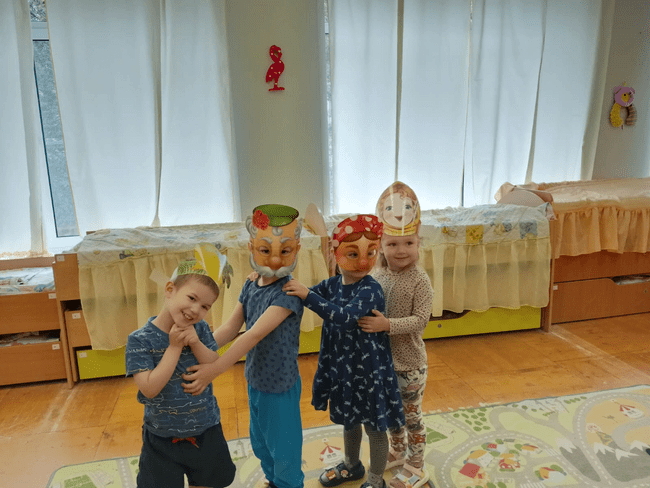 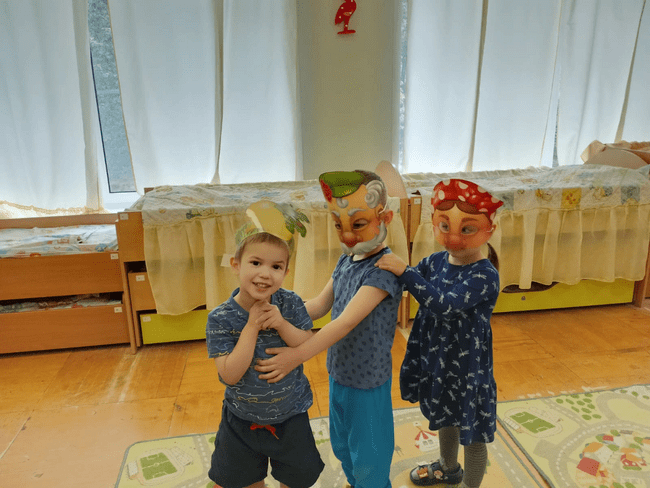 Игра – драматизация «Репка»
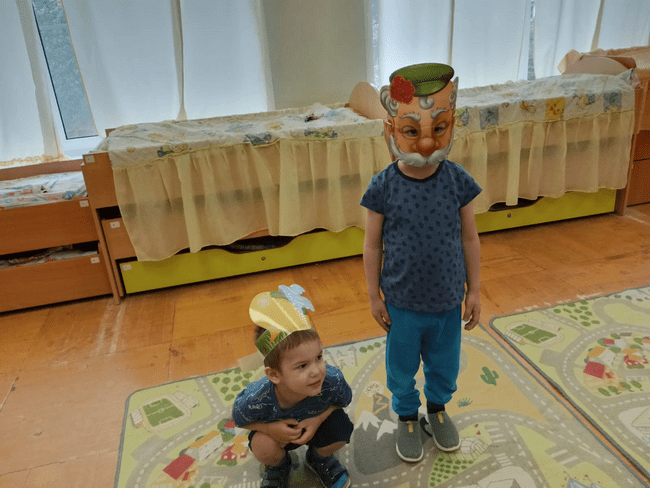 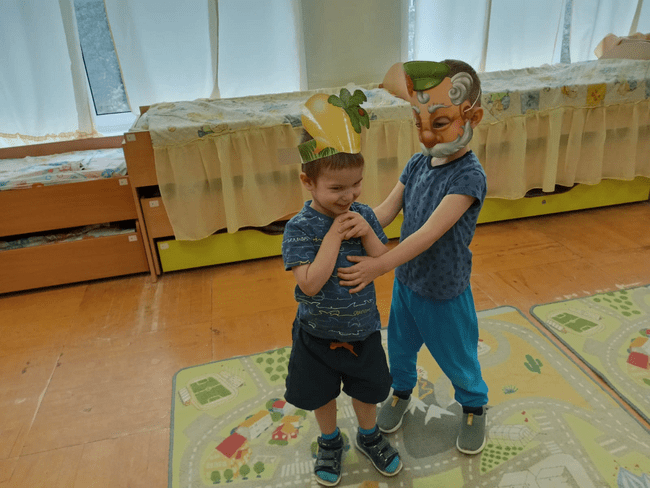 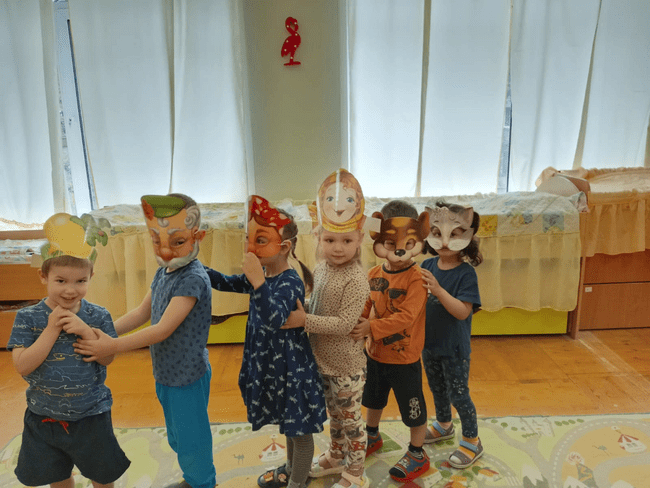 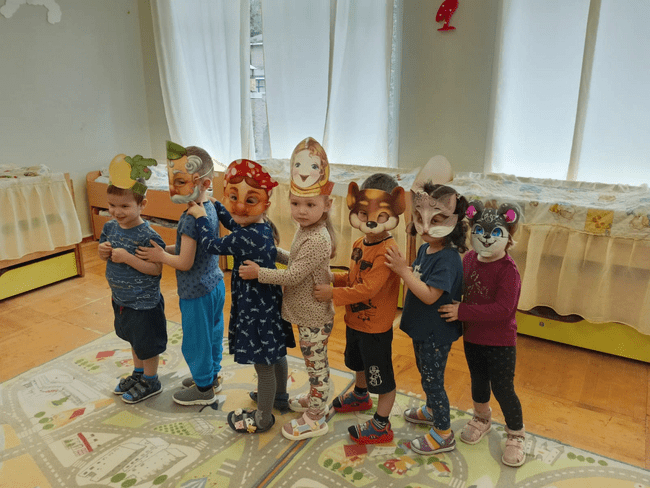 Исследователи
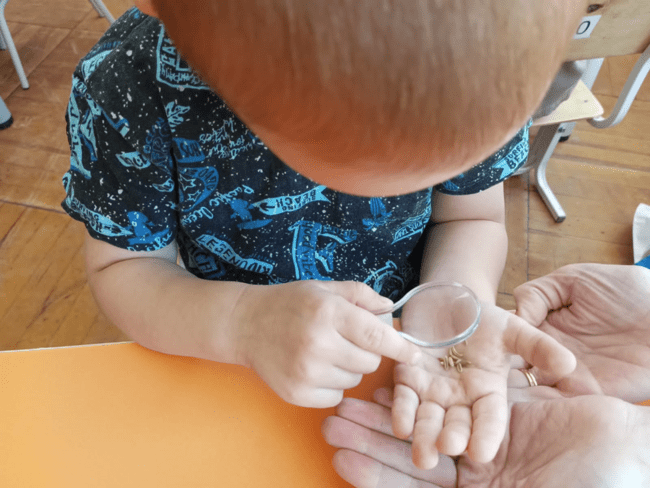 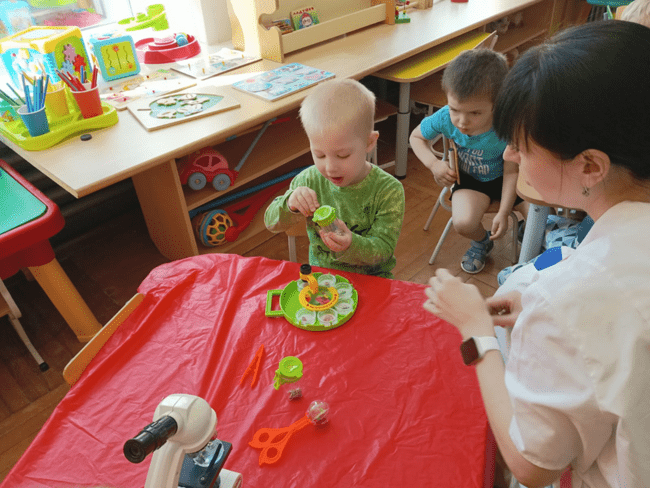 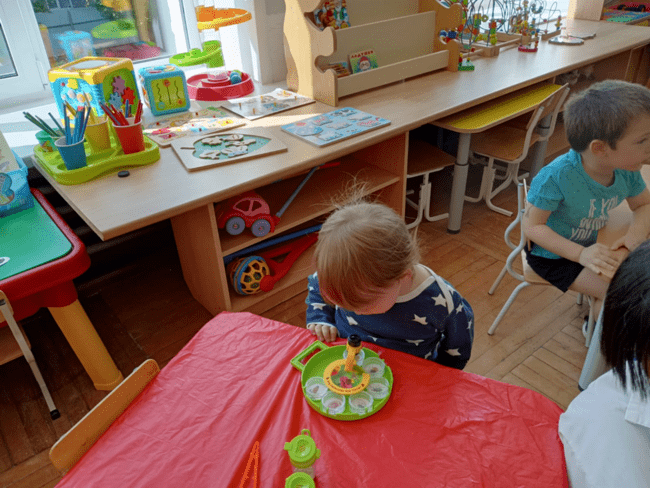 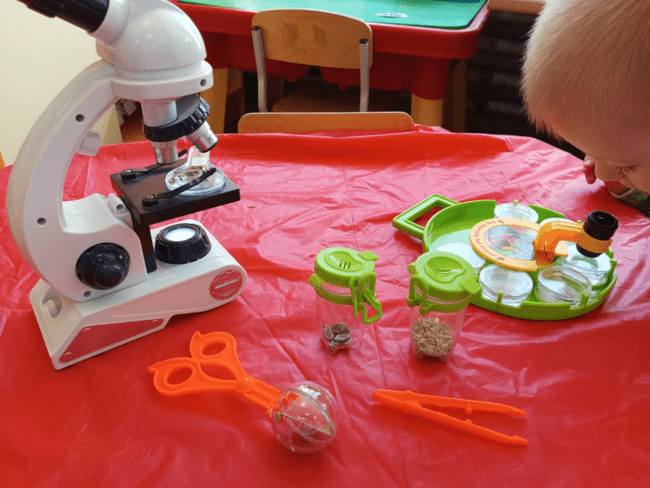 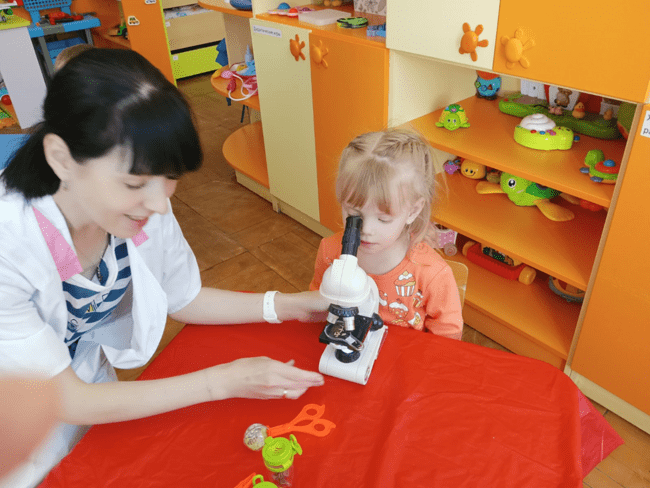 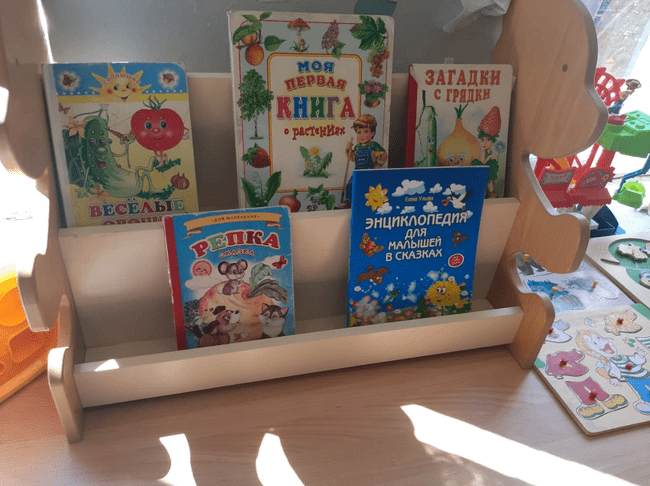 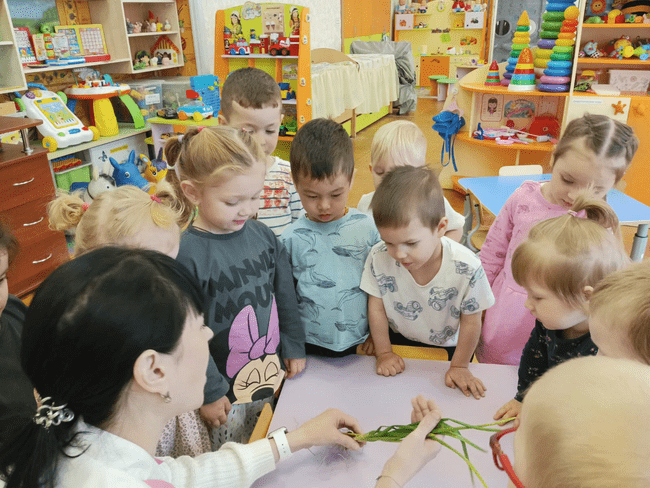 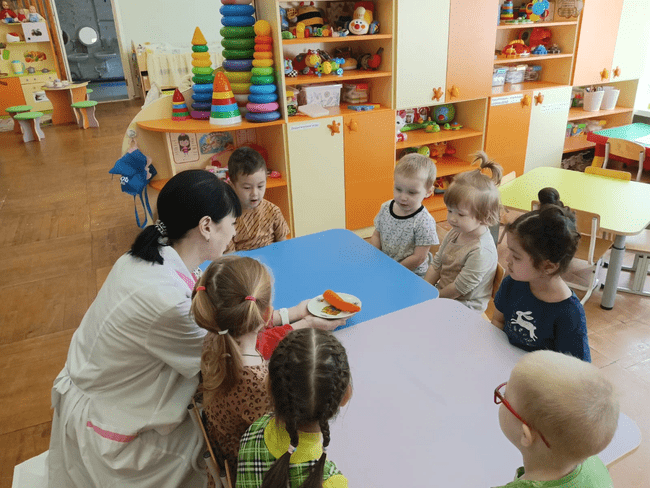 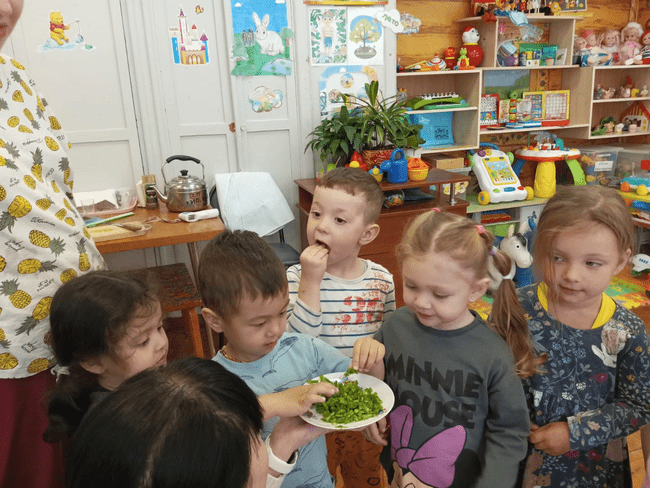 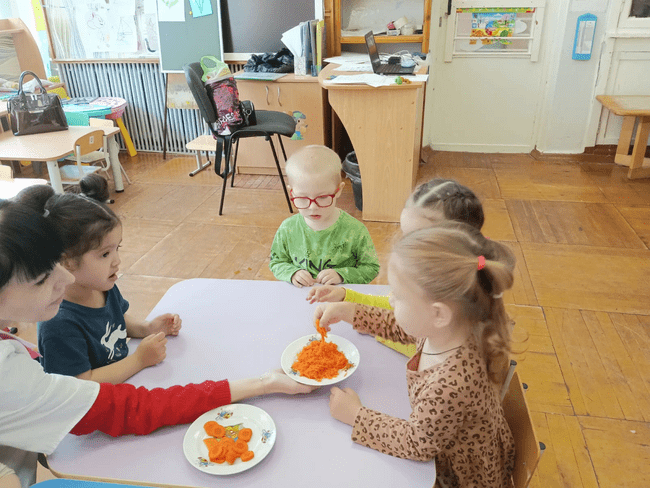 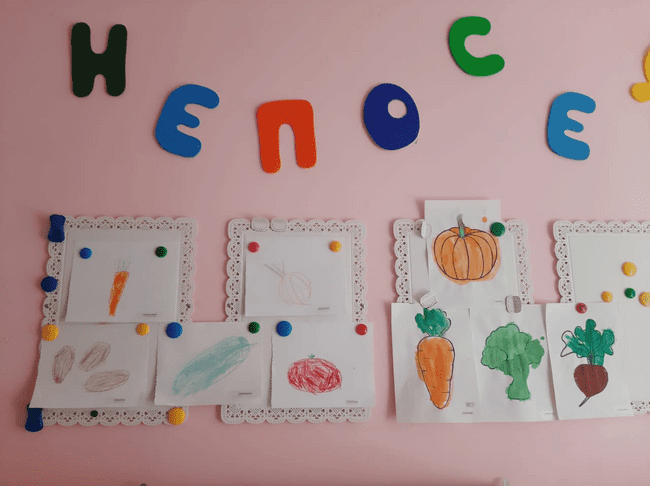 Природные витамины «Витаминный салат»«Пирожки с зеленым лучком и яйцом»
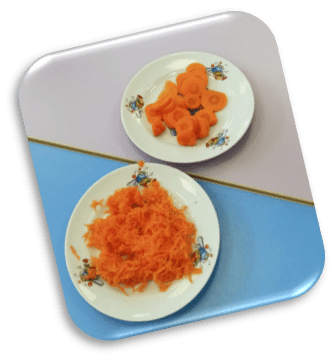 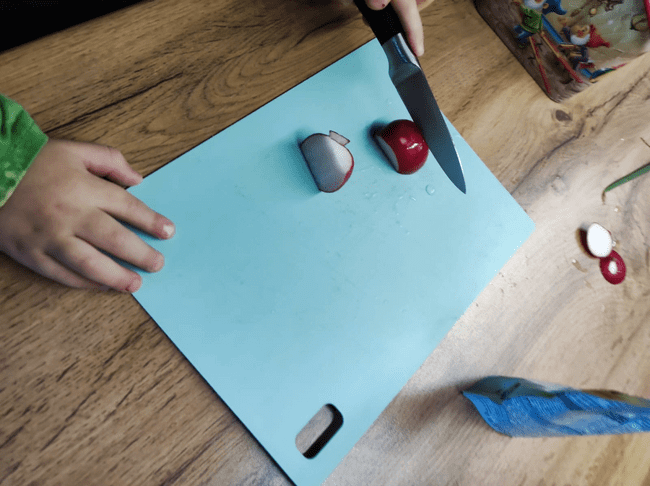 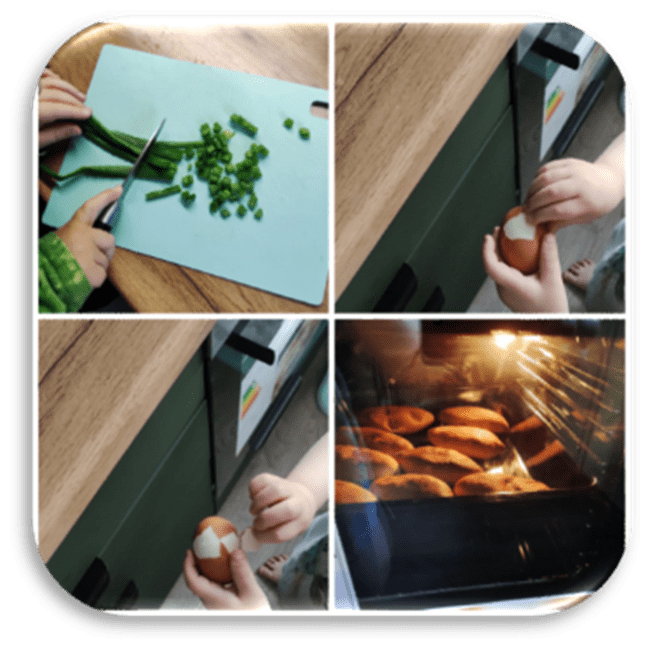 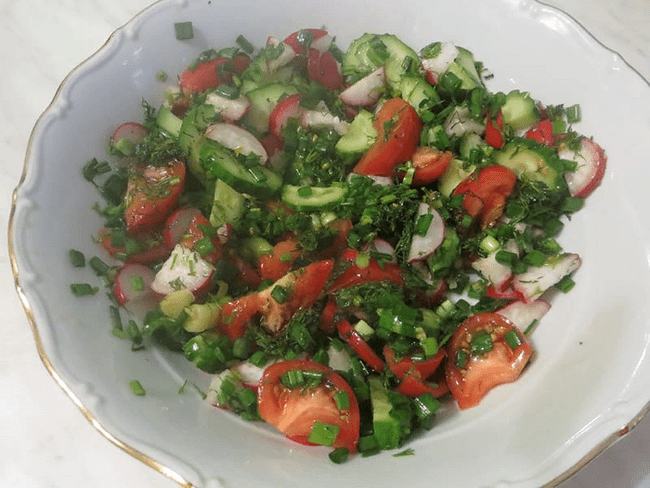 Собираем урожай
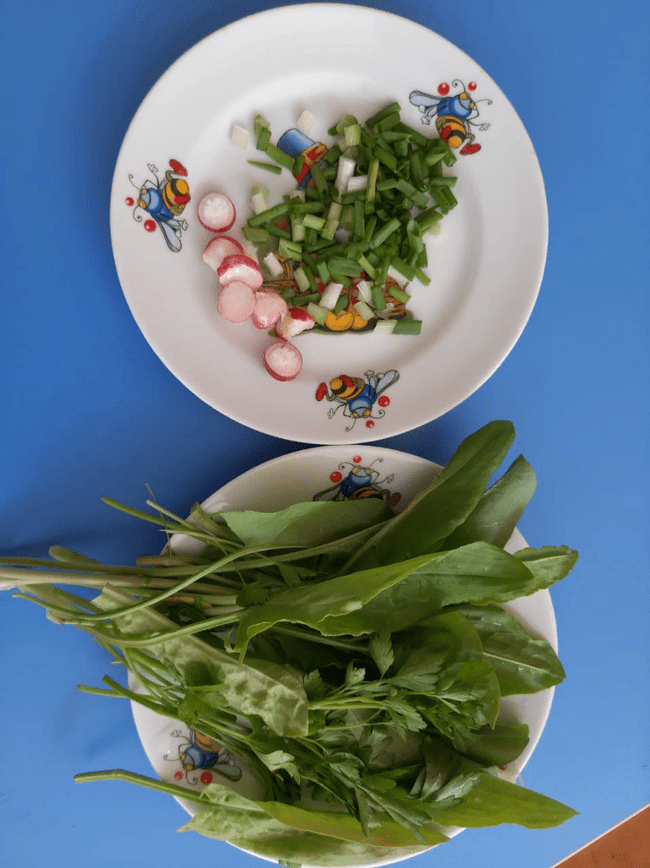 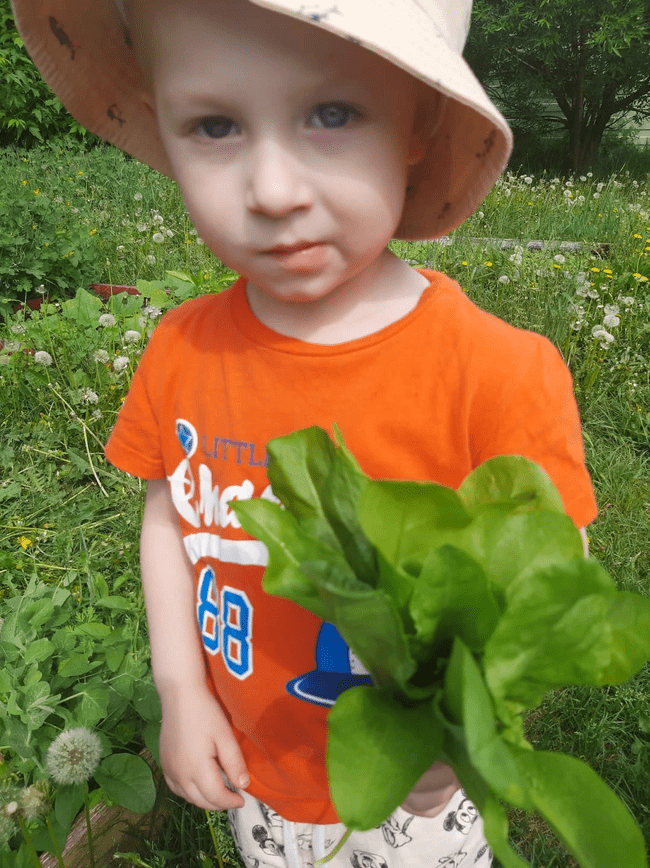 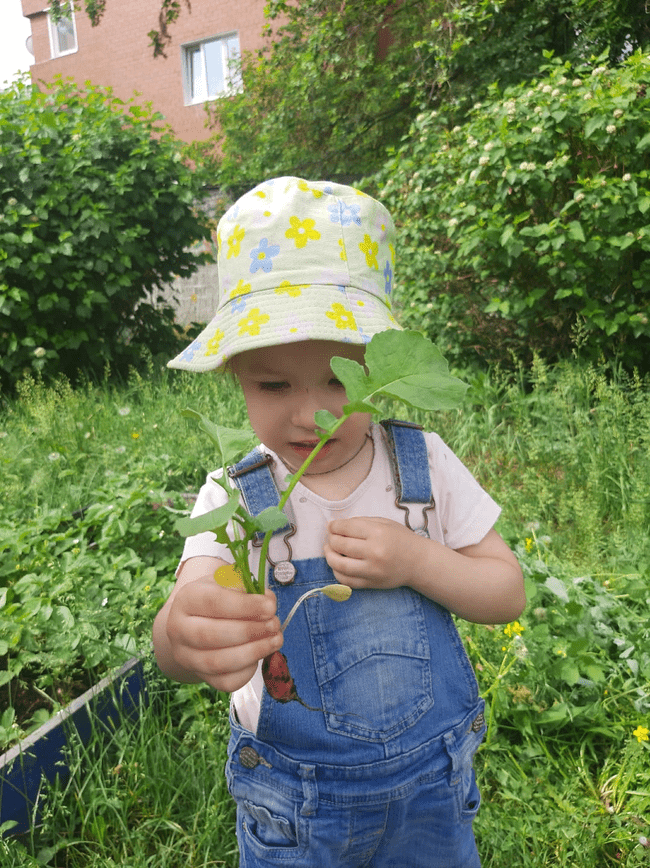 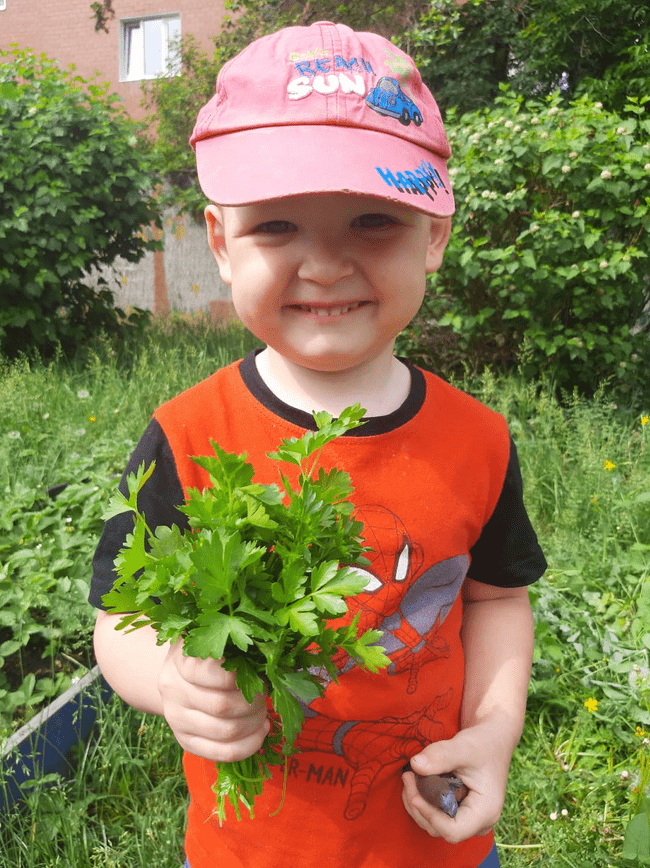 Заключение
Огромную роль в экологическом, трудовом и нравственном воспитании детей играет практическая, исследовательская деятельность в природных условиях. Дети тесно общаются с природой. Умение вырастить на своем земельном участке овощи, вселяет в них чувство гордости и победы, а также – это хороший способ употреблять в пищу собственные экологически чистые продукты.
В результате практической и опытнической деятельности дети получили необходимые знания роста растений. Дети увидели многообразие посевного материала. Стали бережно относиться к растительному миру.  Более уважительно относиться к труду взрослых.
Проводимая работа позволит воспитать у детей трудолюбие, бережное отношение к растениям, дети научаться работать вместе, помогать друг другу.
Список литературы
1. Иванова А. И.  «Экологические наблюдения и эксперименты в детском саду. Мир растений. 2005г
 2. Интернет ресурсы
 3 "Воспитание экологической культуры в дошкольном детстве" Николаева С.Н. Издательство: «Просвещение 2005
4.Комарова Н.Г .Грибова.Л.Ф «Мир в котором я живу» 2006